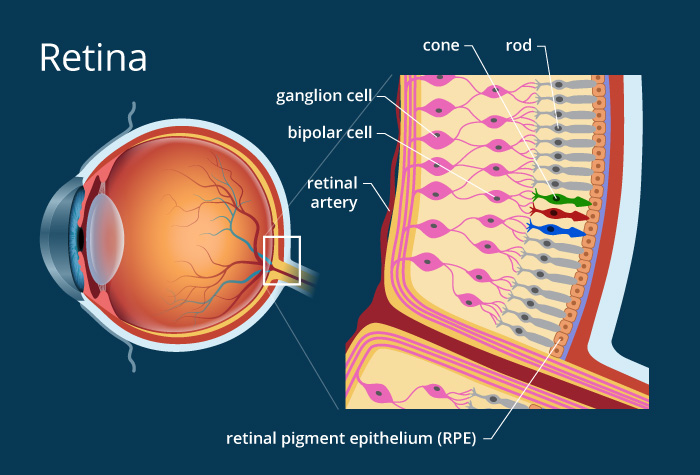 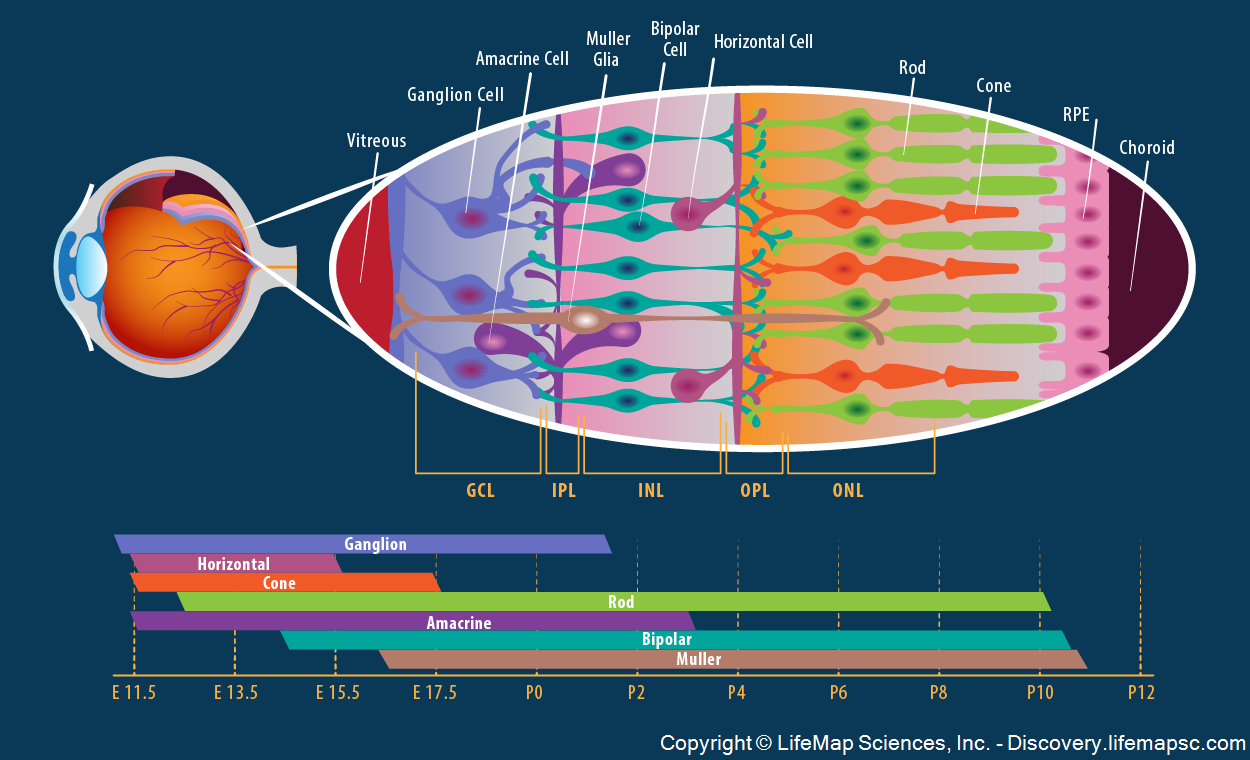 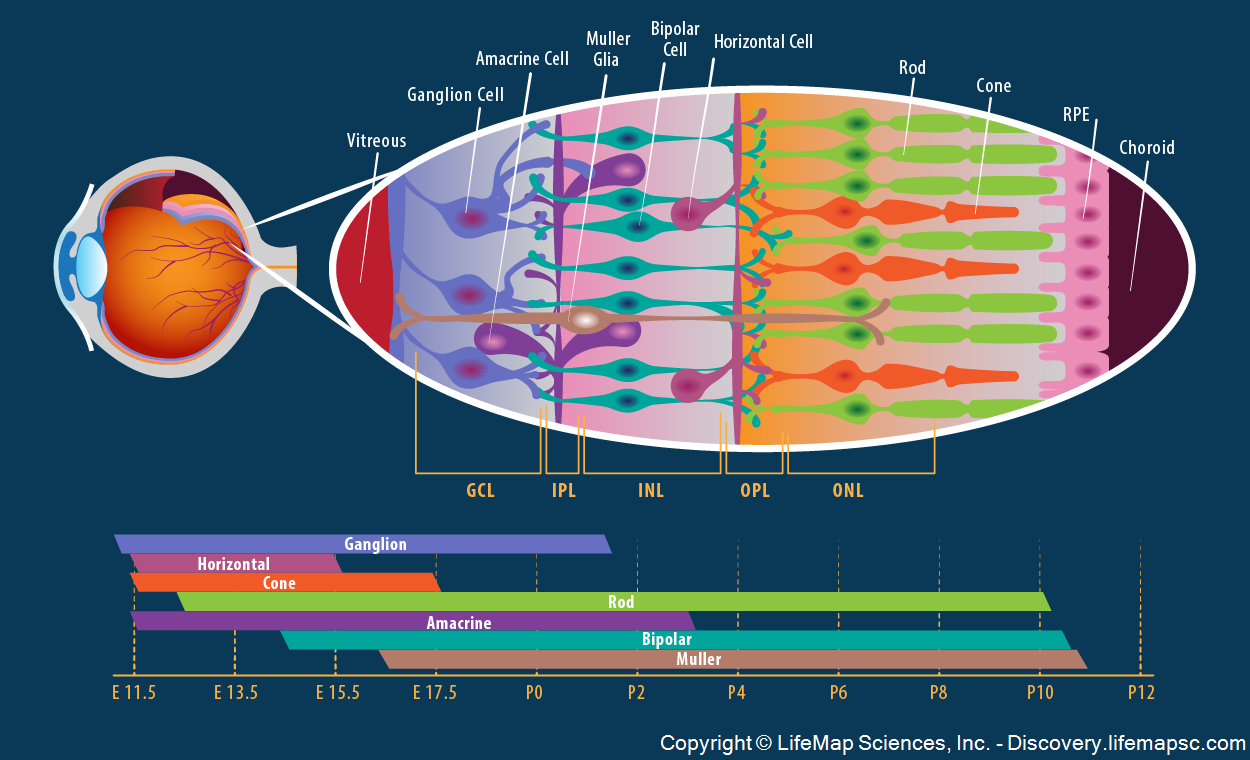 AMΦΙΒΛΗΣΤΡΟΕΙΔΗΣ 
ΟΙ ΝΕΥΡΩΝΕΣ ΤΟΥ ΝΕΥΡΟΑΙΣΘΗΤΗΡΙΟΥ ΑΜΦΙΒΛΗΣΤΡΟΕΙΔΟΥΣ ΔΙΑΤΤΑΣΣΟΝΤΑΙ ΣΕ 3 ΣΤΙΒΑΔΕΣ ΑΠΟ ΑΠΟ ΤΑ ΕΞΩ ΠΡΟΣ ΤΑ ΕΣΩ¨
ΤΗΝ ΕΞΩΤΕΡΙΚΗ ΣΤΙΒΑΔΑ ΤΩΝ ΦΩΤΟΥΠΟΔΟΧΕΩΝ (ΚΟΝΙΩΝ ΚΑΙ ΡΑΒΔΙΩΝ )
ΤΗΝ ΜΕΣΑΙΑ ΤΩΝ ΔΙΠΟΛΩΝ, ΟΡΙΖΟΝΤΙΩΝ, ΑΜΑΚΡΙΝΙΚΩΝ ΚΥΤΤΑΡΩΝ
ΤΗΝ ΕΣΩΤΕΡΙΚΗ ΤΩΝ ΓΑΓΓΛΙΑΚΩΝ ΚΥΤΤΑΡΩΝ
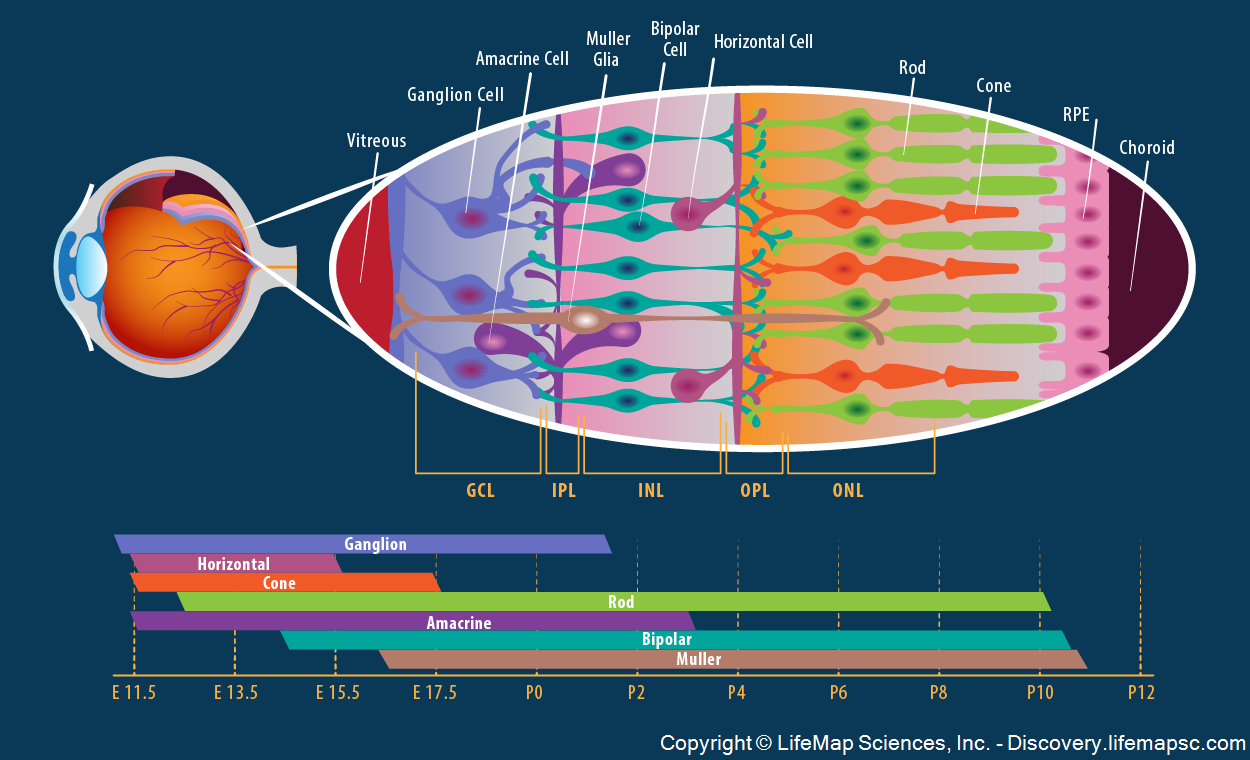 ΔΙΑΦΟΡΕΣ ΑΜΦΙΒΛΗΣΤΡΟΕΙΔΟΥΣ ΕΓΚΕΦΑΛΟΥ
Ο ΑΜΦΙΒΛΗΣΤΟΕΙΔΗΣ ΜΕΤΑΤΡΕΠΕΙ ΤΑ ΦΩΤΕΙΝΑ ΕΠΕΘΙΣΜΑΤΑ ΣΕ ΗΛΕΚΤΡΙΚΑ ΔΥΝΑΜΙΚΑ -OI NEYΡΩΝΕΣ ΤΟΥ ΒΡΙΣΚΟΝΤΑΙ ΣΕ ΚΑΤΑΣΤΑΣΗ ΣΥΝΕΧΟΥΣ ΣΧΕΤΙΚΗΣ ΔΙΕΓΕΡΣΗΣ ΠΟΥ Ο ΒΑΘΜΟΣ ΤΗΣ ΜΕΤΑΒΑΛΛΕΤΑΙ ΑΝΑΛΟΓΑ ΜΕ ΤΗΝ ΕΝΤΑΣΗ , ΤΟ ΧΡΩΜΑ ΚΑΙ ΤΗΝ ΓΕΩΜΕΤΡΙΚΗ ΔΙΑΜΟΡΦΩΣΗ ΤΟΥ ΕΡΕΘΙΣΜΑΤΟΣ
ΣΤΟΝ  ΕΓΚΕΦΑΛΟ Η ΔΙΕΓΕΡΣΗ ΑΚΟΛΟΥΘΕΙ ΤΟΝ ΚΑΝΟΝΑ ΟΝ OFF.
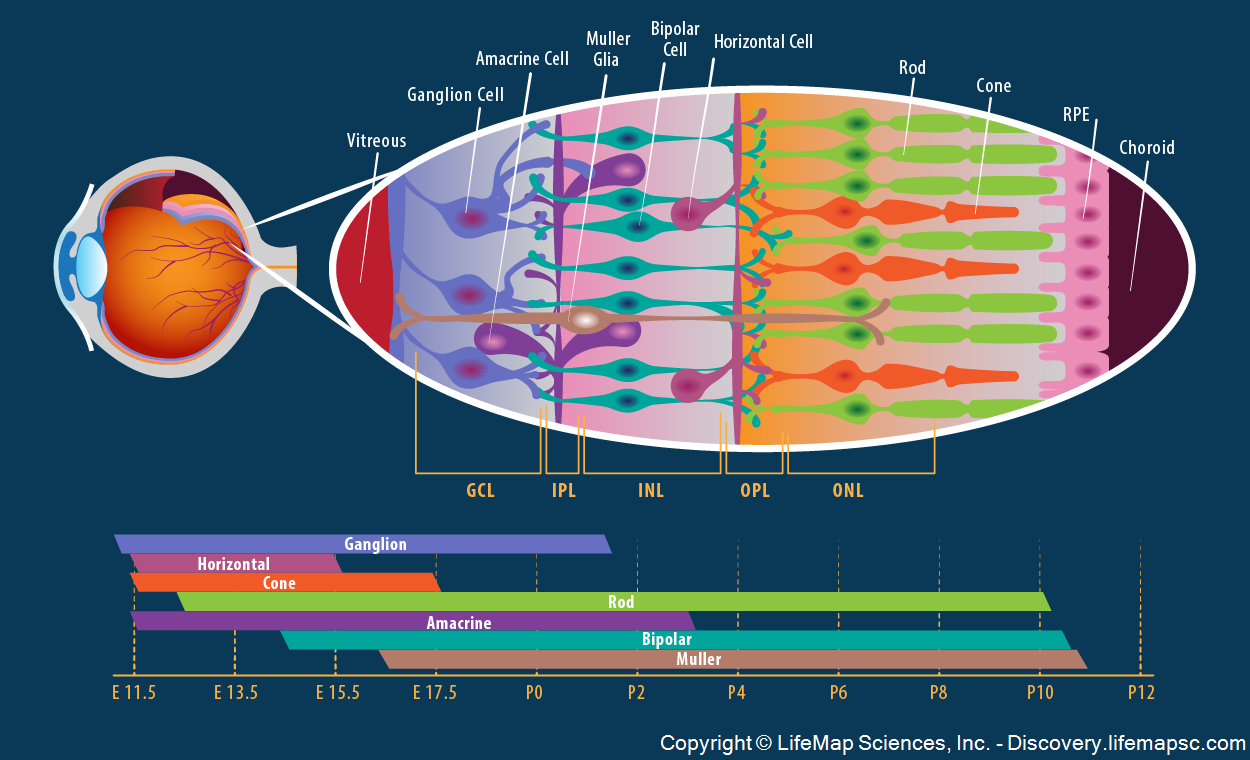 ΟΙ ΝΕΥΡΑΞΟΝΕΣ ΤΩΝ ΚΩΝΙΩΝ ΚΑΙ ΤΩΝ ΡΑΒΔΙΩΝ ΣΥΝΑΠΤΟΝΤΑΙ ΜΕ ΤΑ ΟΡΙΖΟΝΤΙΑ ΚΑΙ ΤΑ ΔΙΠΟΛΑ ΚΥΤΤΑΡΑ ΣΤΗΝ ΕΞΩ ΔΙΚΤΥΩΤΗ ΣΤΙΒΑΔΑ 
ΤΑ ΟΡΙΖΟΝΤΙΑ ΣΥΝΔΕΟΥΝ ΜΕΤΑΞΥ ΤΟΥΣ ΤΟΥ ΦΩΤΟΥΠΟΔΟΧΕΙΣ.
ΣΤΟ ΚΕΝΤΡΙΚΟ ΒΟΘΡΙΟ ΤΑ 150.000 ΚΩΝΙΑ ΣΥΝΔΕΟΝΤΑΙ ΜΕ ΤΟ ΔΙΠΛΑΣΙΟ ΑΡΙΘΜΟ ΓΑΓΓΛΙΑΚΩΝ ΚΥΤΤΑΡΩΝ.
ΣΤΗΝ ΑΠΩ ΠΕΡΙΦΕΡΕΙΑ ΜΠΟΡΕΙ 10.000 ΡΑΒΔΙΑ ΣΥΝΔΕΟΜΕΝΑ ΩΣ ΟΜΑΔΑ ΝΑ ΣΥΝΔΕΟΝΤΑΙ ΜΕ ΕΝΑ ΜΟΝΟ ΓΑΓΓΛΙΑΚΟ ΚΥΤΤΑΡΟ
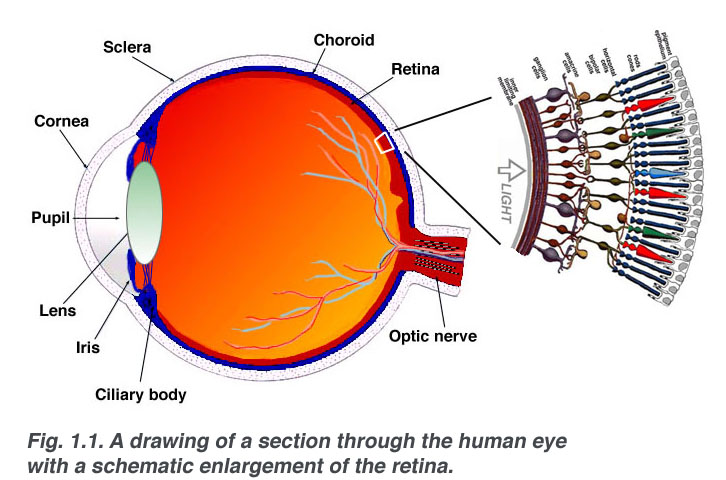 ΚΥΡΙΕΣ ΛΕΙΤΟΥΡΓΙΕΣ  AMΦΙΒΛΗΣΤΡΟΕΙΔΟΥΣ
Η ΔΕΣΜΕΥΣΗ, ΜΕΤΑΤΡΟΠΗ ΚΑΙ ΔΙΑΒΙΒΑΣΗ ΤΩΝ ΚΒΑΝΤΩΝ ΦΩΤΟΣ ΜΕ ΜΟΡΦΗ ΝΕΥΡΙΚΗΣ ΩΣΗΣ
Ο ΔΙΑΧΩΡΙΣΜΟΣ ΤΩΝ ΦΩΤΕΙΝΩΝ ΣΗΜΑΤΩΝ ΣΕ ΚΑΝΑΛΙΑ ON OFF ΛΟΓΩ ΔΙΑΦΟΡΕΤΙΚΗΣ ΚΑΤΑΣΤΑΣΗΣ ΠΟΛΩΣΗΣ ΤΩΝ ΔΙΠΟΛΩΝ ΚΥΤΤΑΡΩΝ.
ΕΠΕΞΕΡΓΑΣΙΑ ΣΤΟΙΧΕΙΩΝ ΣΕ ΣΧΕΣΗ ΜΕ ΤΟ ΧΡΩΜΑ
ΒΕΛΤΙΩΣΗ ΤΗΣ ΑΝΤΙΘΕΣΗΣ
ΑΝΙΧΝΕΥΣΗ ΜΟΡΦΗΣ ΚΑΙ ΚΙΝΗΣΗΣ
ΠΡΟΣΑΡΜΟΓΗ ΣΤΟ ΦΩΣ ΚΑΙ ΤΟ ΣΚΟΤΑΔΙ
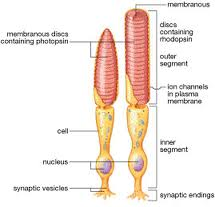 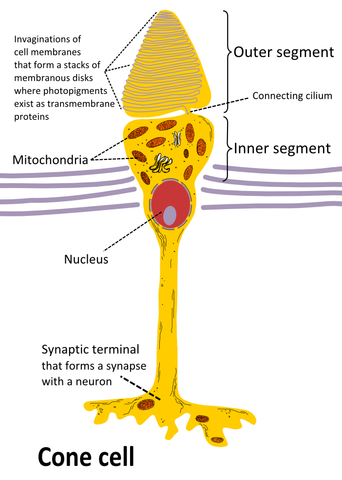 ΚΩΝΙΑ
ΛΕΙΤΟΥΡΓΟΥΝ ΣΕ ΜΕΣΑΙΑ ΚΑΙ ΧΑΜΗΛΑ  ΕΠΙΠΕΔΑ ΦΩΤΕΙΝΟΤΗΤΑΣ (ΦΩΤΟΠΙΚΗ ΟΡΑΣΗ) ΚΑΙ ΕΓΧΡΩΜΗ ΟΡΑΣΗ
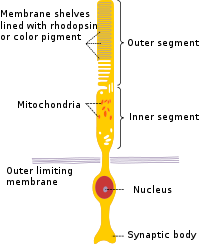 ΡΑΒΔΙΑ 
ΛΕΙΤΟΥΡΓΟΥΝ ΣΕ ΧΑΜΗΛΑ ΕΠΙΠΕΔΑ ΦΩΤΕΙΝΟΤΗΤΑΣ (ΣΚΟΤΟΠΙΚΗ ΟΡΑΣΗ)
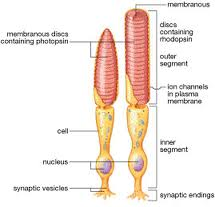 Ο ΑΝΘΡΩΠΙΝΟΣ ΑΜΦΙΜΒΛΗΣΤΡΟΕΙΔΗΣ ΠΕΡΕΧΕΙ 110 ΕΚΑΤΟΜΥΜΜΥΡΙΑ ΡΑΒΔΙΑ ΚΑΙ 6 ΕΚΑΤΟΜΜΥΡΙΑ ΚΩΝΙΑ
Ο ΟΠΤΙΚΟΣ ΔΙΣΚΟΣ ΔΕΝ ΕΧΕΙ ΚΑΘΟΛΟΥ ΦΩΤΟΥΠΟΔΟΧΕΙΣ
ΤΟ ΚΕΝΤΡΙΚΟ ΒΟΘΡΙΟ ΠΕΡΙΕΧΕΙ ΚΑΤΑ ΠΡΟΣΕΓΓΙΣΗ 200.000 ΚΩΝΙΑ /ΜΜ2
Η ΠΥΚΝΟΤΗΤΑ ΤΩΝ ΡΑΒΔΙΩΝ ΕΙΝΑΙ 150.000/ΜΜ2  3ΜΜ ΑΠΟ ΤΟ ΚΕΝΤΡΙΚΟ ΒΟΘΡΙΟ.
ΚΑΙ ΜΕΙΩΝΕΤΑΙ ΠΡΟΟΔΕΥΤΙΚΑ ΣΤΑ 35.000 /ΜΜ2 ΣΤΗ ΚΡΟΤΑΦΙΚΗ ΠΕΡΙΦΕΡΕΙΑ ΚΑΙ 60.000/ΜΜ2 ΣΤΗ ΡΙΝΙΚΗ
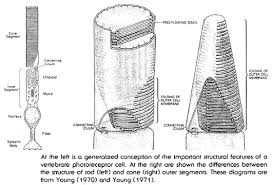 ΤΟ ΕΞΩ ΤΜΗΜΑ ΚΑΘΕ ΚΩΝΙΟΥ ΠΕΡΙΕΧΕΙ 700 ΜΕ 1000 ΕΠΙΠΕΔΟΥΣ ΔΙΣΚΟΥΣ ΠΛΑΣΜΑΤΙΚΗΣ ΜΕΜΒΡΑΝΗΣ
ΟΙ ΔΙΣΚΟΙ ΑΥΤΟΙ ΠΕΡΙΕΧΟΥΝ ΤΙΣ ΦΩΤΟΧΡΩΣΤΙΚΕΣ ΠΟΥ ΕΙΝΑΙ ΥΠΕΥΘΥΝΕΣ ΓΙΑ ΤΗΝ ΟΡΑΣΗ
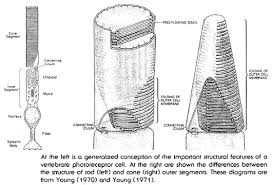 ΟΙ ΔΙΣΚΟΙ ΤΩΝ ΡΑΒΔΙΩΝ ΠΛΕΟΥΝ ΜΕΣΑ ΣΤΟ ΚΥΤΤΑΡΟΠΛΑΣΜΑ ΚΑΙ ΠΕΡΙΒΑΛΛΟΝΤΑΙ ΑΠΟ ΤΗΝ ΚΥΤΤΑΡΟΠΛΑΣΜΑΤΙΚΗ ΜΕΜΒΡΑΝΗ.
ΟΙ ΔΙΣΚΟΙ ΤΩΝ ΚΩΝΙΩΝ ΕΙΝΑΙ ΣΕ ΣΥΝΕΧΕΙΑ ΜΕ ΤΗ ΚΥΤΤΑΡΟΠΛΑΣΜΑΤΙΚΗ ΜΕΜΒΡΑΝΗ
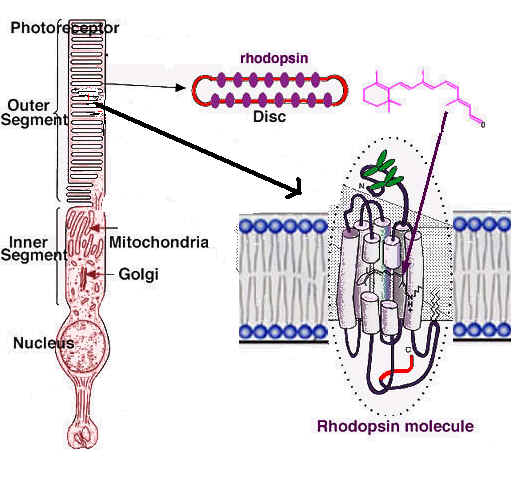 ΟΤΑΝ ΤΟ ΦΩΣ ΑΠΟΡΡΟΦΑΤΑΙ ΑΠΟ ΤΟ ΜΙΑ ΧΡΩΣΤΙΚΗ ΤΩΝ ΔΙΣΚΩΝ ΤΩΝ ΦΩΤΟΥΠΟΔΟΧΕΩΝ ΔΗΜΙΟΥΡΓΕΙΤΑΙ ΕΝΑ ΗΛΕΚΤΡΙΚΟ ΔΥΝΑΜΙΚΟ.
ΤΟ ΔΥΝΑΜΙΚΟ ΑΥΤΟ ΕΝΙΣΧΥΕΤΑΙ ΚΑΙ ΔΙΑΜΟΡΦΩΝΕΤΑΙ  ΣΤΙΣ ΕΣΩ ΣΤΙΒΑΔΕΣ ΤΟΥ ΑΜΦΙΒΛΗΣΤΡΟΕΙΔΟΥΣ ΚΑΙ ΠΟΛΛΑΠΛΑΣΙΑΖΕΤΑΙ ΓΙΑ ΝΑ ΦΤΑΣΕΙ ΣΤΟΝ ΕΓΚΕΦΑΛΟ.
ΟΙ ΔΙΣΚΟΙ ΣΤΟΝ ΑΝΘΡΩΠΟ ΠΕΡΙΕΧΟΥΝ ΣΥΝΟΛΙΚΑ 4 ΠΡΩΤΕΙΝΕΣ ΠΟΥ ΑΠΟΡΡΟΦΟΥΝ ΤΟ ΦΩΣ. ΚΑΙ ΚΑΘΕΜΙΑ ΕΙΝΑΙΝΣΤΕΝΑ ΣΥΝΔΕΔΕΜΕΝΗ ΜΕ ΜΙΑ 11-CIS ΡΕΤΙΝΑΛΗ , ΤΗΝ ΑΛΔΕΥΔΗ ΤΗΣ ΒΙΤΑΜΙΝΗΣ Α1.
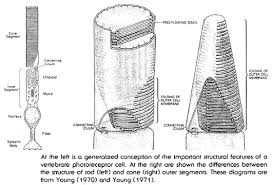 ΤΟ ΕΞΩΤΕΡΙΚΟ ΤΜΗΜΑ ΤΩΝ ΚΩΝΙΩΝ  ΚΑΙ ΤΩΝ ΡΑΒΔΙΩΝ ΣΥΝΕΧΩΣ ΑΠΟΠΙΠΤΕΙ
ΤΟ ΕΣΩΤΕΡΙΚΟ ΤΜΗΜΑ ΠΕΡΙΕΧΕΙ ΟΡΓΑΝΙΔΙΑ ΠΟΥ ΣΥΝΘΕΤΟΥΝ ΤΟ ΕΞΩΤΕΡΙΚΟ ΤΜΗΜΑ
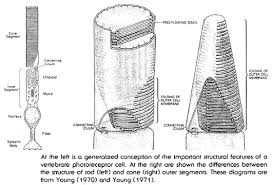 ΤΑ ΑΠΟΣΠΑΣΜΕΝΑ ΚΟΜΜΑΤΙΑ ΤΩΝ ΕΞΩ ΤΜΗΜΑΤΩΝ ΑΠΟΜΑΚΡΥΝΟΝΤΑΙ ΑΠΟ  ΤΗ ΦΑΓΟΚΥΤΤΑΡΙΚΗ ΔΡΑΣΗ ΤΩΝ ΚΥΤΤΑΡΩΝ ΤΟΥ ΜΕΛΑΧΡΟΥ   ΕΠΙΘΗΛΙΟΥ
Ο ΡΥΘΜΟΣ ΠΑΡΑΓΩΓΗΣ ΤΩΝ ΕΞΩ ΤΜΗΜΑΤΩΝ ΤΩΝ ΡΑΒΔΙΩΝ ΕΙΝΑΙ ΥΨΗΛΟΤΕΡΟΣ ΑΥΤΟΥ ΤΩΝ ΚΩΝΙΩΝ
ΟΙ ΔΙΣΚΟΙ ΤΩΝ ΚΩΝΙΩΝ ΑΠΟΠΙΠΤΟΥΝ ΑΜΕΣΩΣ ΜΕΤΑ ΤΗ ΔΙΑΚΟΠΗ ΤΟΥ ΦΩΤΙΣΜΟΥ ΚΑΙ ΣΥΝΘΕΤΟΝΤΑΙ ΚΑΤΑ ΤΗ ΔΙΑΡΚΕΙΑ ΤΟΥ ΣΚΟΤΟΥΣ.
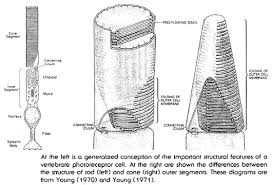 ΟΙ ΔΙΣΚΟΙ ΤΩΝ ΡΑΒΔΙΩΝ  ΑΠΟΠΙΠΤΟΥΝ ΑΜΕΣΩΣ ΜΕΤΑ ΤΗ ΕΝΑΡΞΗ  ΤΟΥ ΦΩΤΙΣΜΟΥ ΚΑΙ ΣΥΝΘΕΤΟΝΤΑΙ ΚΑΤΑ ΤΗ ΔΙΑΡΚΕΙΑ ΤΟΥ ΦΩΤΟΣ
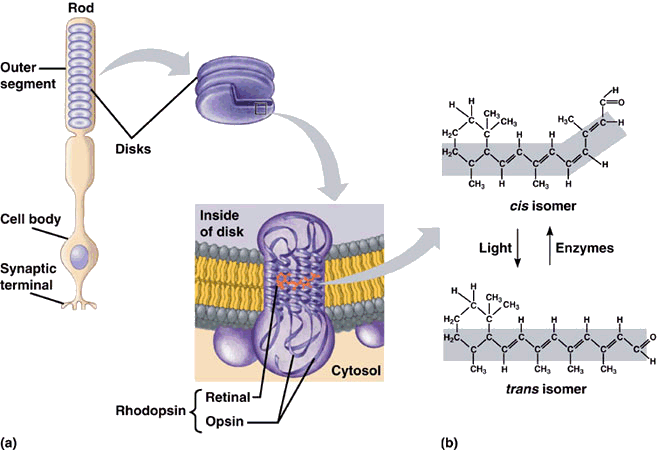 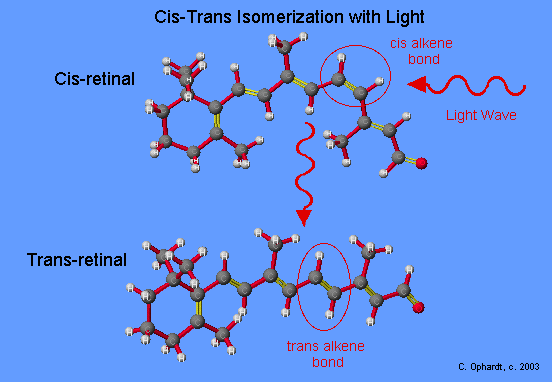 ΤΟ ΧΡΩΜΟΦΟΡΟ ΤΗΣ ΦΩΤΟΧΡΩΣΤΙΚΗΣ  Η 11-CIS ΡΕΤΙΝΑΛΗ ΜΕΤΑΤΡΕΠΕΤΑΙ ΣΕ ΑLL TRANS ΡΕΤΙΝΑΛΗ ΚΑΙ ΑΛΛΑΖΕΙ ΤΟ ΣΧΗΜΑ ΤΗΣ
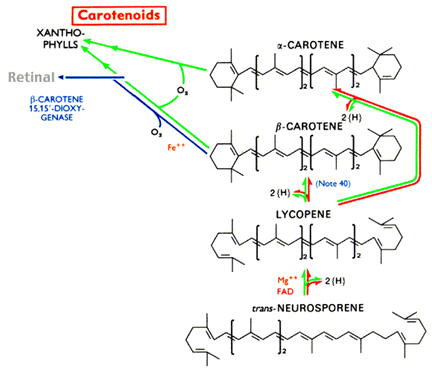 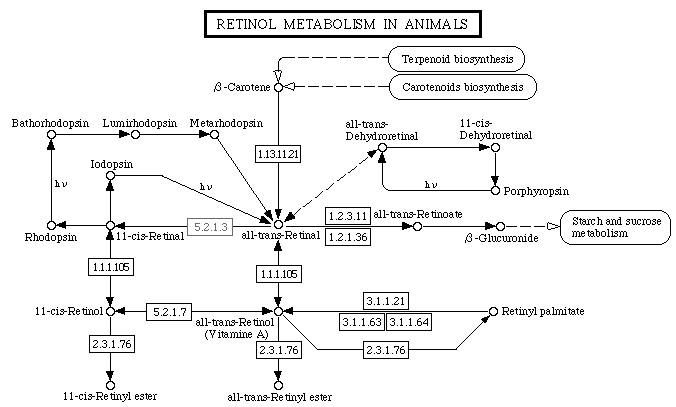 ΕΠΟΝΤΑΙ ΜΙΑ ΣΕΙΡΑ ΧΗΜΙΚΩΝ ΑΝΤΙΔΡΑΣΕΩΝ
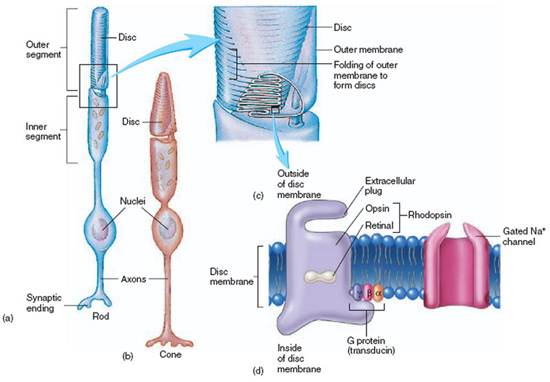 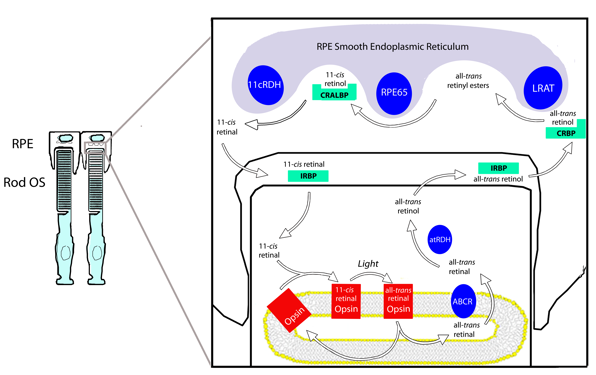 Η ΠΛΑΣΜΑΤΙΚΗ ΜΕΜΒΡΑΝΗ ΤΩΝ ΦΩΤΟΥΠΟΔΟΧΕΩΝ ΥΠΕΡΠΟΛΩΝΕΤΑΙ  ΜΕ ΣΥΝΕΠΕΙΑ ΤΗΝ ΕΛΑΤΤΩΣΗ ΤΟΥ ΡΥΘΜΟΥ ΑΠΕΛΕΥΘΕΡΩΣΗΣ ΤΩΝ ΝΕΥΡΟΔΙΑΒΙΒΑΣΤΩΝ ΑΠΟ ΤΑ ΣΥΝΑΠΤΙΚΑ ΚΥΣΤΙΔΙΑ ΤΩΝ ΚΩΝΙΩΝ ΚΑΙ ΡΑΒΔΙΩΝ.
ΑΥΤΟ ΠΡΟΚΑΛΕΙ ΠΟΛΩΣΗ Η ΕΚΠΟΛΩΣΗ ΤΩΝ ΜΕΤΑΣΥΝΑΠΤΙΚΩΝ ΝΕΥΡΩΝΩΝ ΚΑΙ ΔΙΑΒΙΒΑΣΗ ΤΟΥ ΗΛΕΚΤΡΙΚΟΥ ΣΗΜΑΤΟΣ ΣΤΟΝ ΕΓΚΕΦΑΛΟ ΠΟΥ ΓΙΝΕΤΑΙ ΑΝΤΙΛΗΠΤΟ ΩΣ ΦΩΣ.
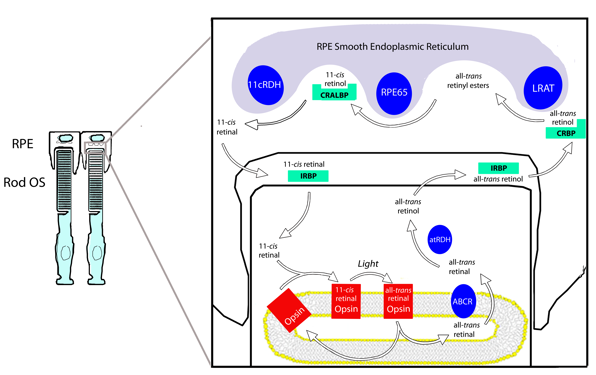 BIOXHMEIA ΤΗΣ ΟΡΑΣΗΣ
ΟΤΑΝ ΤΟ ΦΩΣ ΑΠΟΡΡΟΦΑΤΑΙ ΑΠΟ ΤΟ ΜΙΑ ΧΡΩΣΤΙΚΗ ΤΩΝ ΔΙΣΚΩΝ ΤΩΝ ΦΩΤΟΥΠΟΔΟΧΕΩΝ ΔΗΜΙΟΥΡΓΕΙΤΑΙ ΕΝΑ ΗΛΕΚΤΡΙΚΟ ΔΥΝΑΜΙΚΟ.
ΤΟ ΔΥΝΑΜΙΚΟ ΑΥΤΟ ΕΝΙΣΧΥΕΤΑΙ ΚΑΙ ΔΙΑΜΟΡΦΩΝΕΤΑΙ  ΣΤΙΣ ΕΣΩ ΣΤΙΒΑΔΕΣ ΤΟΥ ΑΜΦΙΒΛΗΣΤΡΟΕΙΔΟΥΣ ΚΑΙ ΠΟΛΛΑΠΛΑΣΙΑΖΕΤΑΙ ΓΙΑ ΝΑ ΦΤΑΣΕΙ ΣΤΟΝ ΕΓΚΕΦΑΛΟ.
ΟΙ ΔΙΣΚΟΙ ΣΤΟΝ ΑΝΘΡΩΠΟ ΠΕΡΙΕΧΟΥΝ ΣΥΝΟΛΙΚΑ 4 ΠΡΩΤΕΙΝΕΣ ΠΟΥ ΑΠΟΡΡΟΦΟΥΝ ΤΟ ΦΩΣ(ΟΨΙΝΕΣ) ΚΑΙ ΚΑΘΕΜΙΑ ΕΙΝΑΙ ΣΤΕΝΑ ΣΥΝΔΕΔΕΜΕΝΗ ΜΕ ΜΙΑ 11-CIS ΡΕΤΙΝΑΛΗ , ΤΗΝ ΑΛΔΕΥΔΗ ΤΗΣ ΒΙΤΑΜΙΝΗΣ Α1.
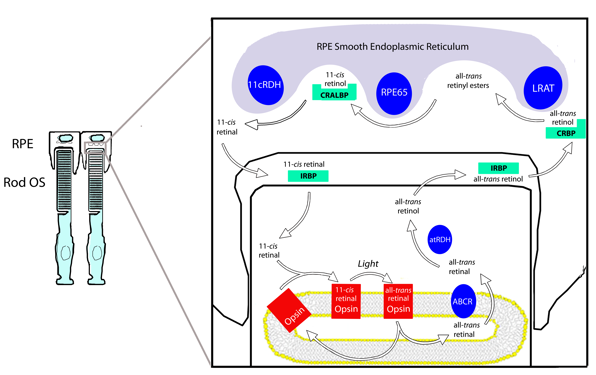 Η ΡΟΔΟΨΙΝΗ ΕΙΝΑΙ Η ΦΩΤΟΧΡΩΣΤΙΚΗ ΤΩΝ ΡΑΒΔΙΩΝ ΜΕ ΜΑΧ ΜΗΚΟΣ ΑΠΟΡΡΟΦΗΣΗΣ ΣΤΑ 570 ΝΜ
ΟΙ ΔΙΣΚΟΙ ΤΩΝ ΚΩΝΙΩΝ ΠΡΙΕΧΟΥΝ 3 ΔΙΑΦΟΡΕΤΙΚΕΣ ΧΡΩΣΤΙΚΕΣ
ΤΗ ΜΠΛΕ ΧΡΩΣΤΙΚΗ ΣΤΑ 440ΝΜ (ΒΡΑΧΥ ΜΗΚΟΣ ΚΥΜΑΤΟΣ)
ΤΗ ΠΡΑΣΙΝΗ ΧΡΩΣΤΙΚΗ ΣΤΑ 535ΝΜ (ΜΕΣΑΙΟ ΜΗΚΟΣ ΚΥΜΑΤΟΣ)
ΤΗ ΚΟΚΚΙΝΗ ΧΡΩΣΤΙΚΗ ΣΤΑ 570ΝΜ (ΜΕΓΑΛΟ ΜΗΚΟΣ ΚΥΜΑΤΟΣ)
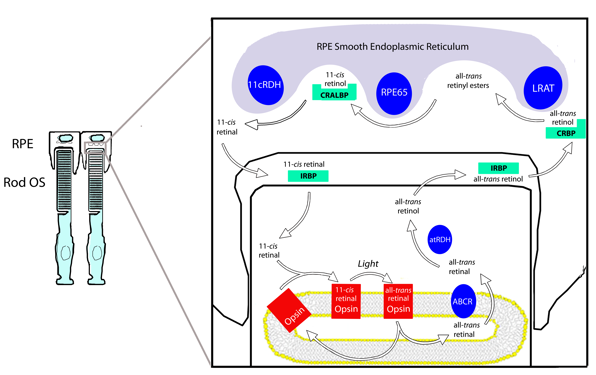 ΕΝΑ ΚΒΑΝΤΟΥΜ ΦΩΤΟΣ ΜΕΤΑΒΙΒΑΖΕΙ ΤΗΝ ΕΝΕΡΓΕΙΑ ΤΟΥ ΣΕ ΕΝΑ ΜΟΡΙΟ ΦΩΤΟΧΡΩΣΤΙΚΗΣ  ΤΟΤΕ ΕΠΕΤΑΙ ΜΙΑ ΣΕΙΡΑ ΧΗΜΙΚΩΝ ΑΝΤΙΔΡΑΣΕΩΝ ΠΟΥ ΟΔΗΓΕΙ ΣΤΗ ΠΑΡΑΓΩΓΗ ΕΛΕΥΘΕΡΗΣ ΟΨΙΝΗΣ ΚΑΙ ΑLL TRANS ΡΕΤΙΝΑΛΗ
ΤΟ ΧΡΩΜΟΦΟΡΟ ΤΜΗΜΑ  ΤΗΣ ΦΩΤΟΧΡΩΣΤΙΚΗΣ  Η 11-CIS ΡΕΤΙΝΑΛΗ ΜΕΤΑΤΡΕΠΕΤΑΙ ΣΕ ΑLL TRANS ΡΕΤΙΝΑΛΗ ΚΑΙ ΑΛΛΑΖΕΙ ΤΟ ΣΧΗΜΑ ΤΗΣ
Η ΑΠΟΡΡΟΦΗΣΗ ΤΟΥ ΦΩΤΟΣ ΑΠΟ ΤΙΣ ΧΡΩΣΤΙΚΕΣ  ΟΔΗΓΕΙ  ΣΕ ΥΠΕΡΠΟΛΩΣΗ  ΤΗΣ ΠΛΑΣΜΑΤΙΚΗΣ ΜΕΜΒΡΑΝΗΣ ΤΩΝ ΦΩΤΟΥΠΟΔΟΧΕΩΝ ΜΕ ΣΥΝΕΠΕΙΑ ΤΗΝ ΕΛΑΤΤΩΣΗ ΤΟΥ ΡΥΘΜΟΥ ΑΠΕΛΕΥΘΕΡΩΣΗΣ ΤΩΝ ΝΕΥΡΟΔΙΑΒΙΒΑΣΤΩΝ ΑΠΟ ΤΑ ΣΥΝΑΠΤΙΚΑ ΚΥΣΤΙΔΙΑ ΤΩΝ ΚΩΝΙΩΝ ΚΑΙ ΡΑΒΔΙΩΝ.
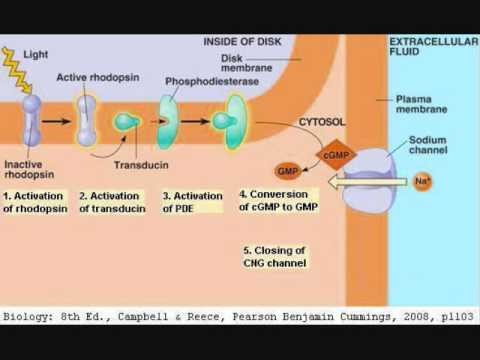 ΜΕΤΑΤΡΟΠΗ ΤΟΥ ΦΩΤΟΣ ΣΕ ΗΛΕΚΤΡΙΚΗ ΕΝΕΡΓΕΙΑ  ΣΤΟ ΡΑΒΔΙΟ
ΣΤΟ ΣΚΟΤΑΔΙ ΟΙ ΔΙΑΥΛΟΙ ΝΑ ΤΟΥ ΕΞΩ ΤΜΗΜΑΤΟΣ ΕΙΝΑΙ ΑΝΟΙΚΤΟΙ ΜΕΣΩ ΤΗΣ ΔΡΑΣΗΣ ΤΟΥ c-GMP. ΤΟ  ΕΣΩ ΤΜΗΜΑ ΤΟΥ ΦΩΤΟΥΠΟΔΟΧΕΑ  ΑΠΟΒΑΛΛΕΙ ΣΥΝΕΧΩΣ Να ΠΡΟΣ ΤΟ ΕΞΩ ΤΜΗΜΑ ΔΗΜΙΟΥΡΓΟΝΤΑΣ ΑΡΝΗΤΙΚΟ ΔΥΝΑΜΙΚΟ ΣΤΟ ΕΣΩΤΕΡΙΚΟ ΤΟΥ. ΕΤΣΙ ΔΗΜΙΟΥΡΓΕΙΤΑΙ ΕΝΑ ΡΕΥΜΑ ΙΟΝΤΩΝ ΑΠΟ ΤΟ ΕΣΩΤΕΡΙΚΟ ΣΤΟ ΕΣΩΤΕΡΙΚΟ ΤΟΥ ΤΜΗΜΑ (ΡΕΥΜΑ ΣΚΟΤΟΥΣ). ΤΟ ΚΥΤΤΑΡΟ ΒΡΙΣΚΕΤΑΙ ΣΕ ΚΑΤΑΣΤΑΣΗ ΕΚΠΟΛΩΣΗΣ ΚΑΙ ΑΠΕΛΕΥΘΕΡΩΝΕΤΑΙ Ο ΝΕΥΡΟΔΙΑΒΙΒΑΣΤΗΣ ΑΠΟ ΤΟ ΣΥΝΑΠΤΙΚΟ ΑΚΡΟ ΤΟΥ ΦΩΤΟΥΠΟΔΟΧΕΑ.
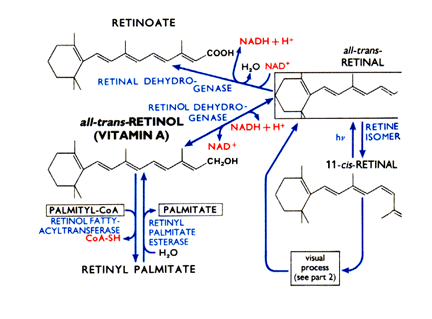 BIOXHMEIA ΤΗΣ ΟΡΑΣΗΣ
ΕΝΑ ΚΒΑΝΤΟΥM ΦΩΤΟΣ ΜΕΤΑΒΙΒΑΖΕΙ ΤΗΝ ΕΝΕΡΓΕΙΑ ΤΟΥ ΣΕ ΕΝΑ ΜΟΡΙΟ ΦΩΤΟΧΡΩΣΤΙΚΗΣ 
ΤΟ ΧΡΩΜΟΦΟΡΟ ΤΗΣ ΦΩΤΟΧΡΩΣΤΙΚΗΣ  Η 11-CIS ΡΕΤΙΝΑΛΗ ΜΕΤΑΤΡΕΠΕΤΑΙ ΣΕ ΑLL TRANS ΡΕΤΙΝΑΛΗ ΚΑΙ ΑΛΛΑΖΕΙ ΤΟ ΣΧΗΜΑ ΤΗΣ
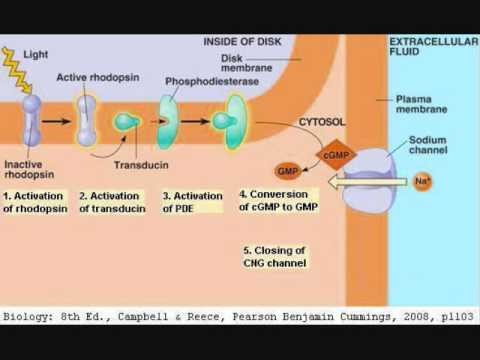 ΑΠΟ ΕΚΕΙ ΞΕΚΙΝΑ Η ΜΕΤΑΒΙΒΑΣΗ ΤΟΥ ΗΛΕΚΤΡΙΚΟΥ ΣΗΜΑΤΟΣ ΠΟΥ ΕΡΜΗΝΕΥΕΤΑΙ ΑΠΟ ΤΟΝ ΕΓΚΕΦΑΛΟ ΩΣ ΦΩΣ.
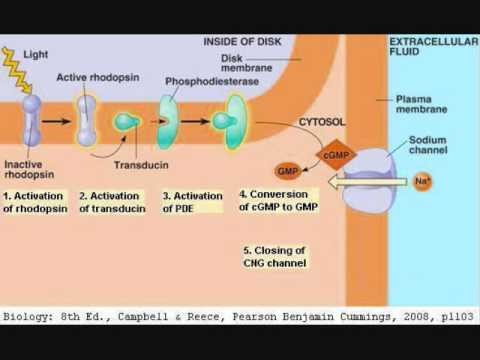 Η ΑΠΟΡΡΟΦΗΣΗ ΤΟΥ ΦΩΤΟΝΙΟΥ ΑΠΟ ΤΗ ΡΟΔΟΨΙΝΗ ΠΡΟΚΑΛΕΙ ΙΣΟΜΕΡΙΣΝΟ ΤΗΣ 11CIS ΡΕΤΙΝΑΛΗΣ ΣΕ ΑLL TRANS ΚΑΙ ΕΝΕΡΓΟΠΟΙΕΙΤΑΙ ΤΟ ΜΟΡΙΟ ΤΗΣ ΡΟΔΟΨΙΝΗΣ. ΜΕΤΑ ΑΠΟ ΣΕΙΡΑ ΑΝΤΙΔΡΑΣΕΩΝ ΚΛΕΙΝΟΥΝ ΟΙ ΔΙΑΥΛΟΙ ΤΩΝ ΙΟΝΤΩΝ . ΤΟΤΕ ΤΑ ΙΟΝΤΑ ΑΥΤΑ ΣΥΣΣΩΡΕΥΟΝΤΑΙΝΣΤΗΝ ΕΞΩΤΕΡΙΚΗ ΕΠΙΦΑΝΕΙΑΤΟΥ ΕΞΩ ΤΜΗΜΑΤΟΣ ΤΟΥ ΦΩΤΟΥΠΟΔΟΧΕΑ  ΚΑΙ ΠΡΟΚΑΛΟΥΝ ΥΠΕΡΠΟΛΩΣΗ.
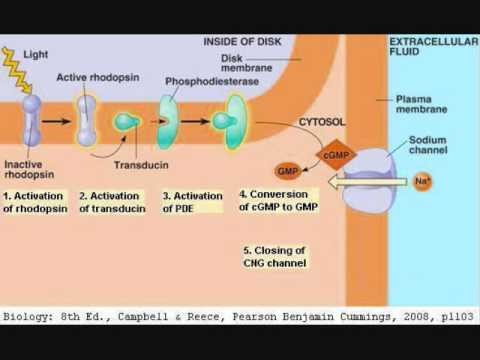 Η ΜΕΤΑΒΙΒΑΣΗ ΤΗΣ ΝΕΥΡΙΚΗΣ ΩΣΗΣ ΓΙΝΕΤΑΙ ΑΜΕΣΑ Η ΜΕΣΩ ΝΕΥΡΟΝΕΤΑΒΙΒΑΣΤΩΝ
Η ΝΤΟΠΑΜΙΝΗ ΤΟ Γ-ΑΜΙΝΟΒΟΥΤΥΡΙΚΟ ΟΞΥ , Η ΓΛΥΚΙΝΗ ΚΑΙ Η ΤΑΥΡΙΝΗ ΑΣΚΟΥΝ ΚΑΤΑΣΤΑΛΤΙΚΗ ΔΡΑΣΗ ΣΤΟΥΕ ΝΕΥΡΩΝΕΣ ΤΟΥ ΑΜΦΙΒΛΗΣΤΡΟΕΙΔΗ.
ΓΕΝΙΚΑ ΟΙ ΦΩΤΟΥΠΟΔΟΧΕΙΣ ΑΠΑΝΤΟΥΝ ΣΤΗ ΥΠΕΡΠΟΛΩΣΗ.Η ΤΕΛΙΚΗ ΑΝΤΙΛΗΨΗ ΤΟΥ ΦΩΤΟΣ ΑΠΑΙΤΕΙ ΑΠΑΙΤΕΙ ΚΑΙ ΣΥΓΧΡΟΝΗ ΕΝΕΡΓΟΠΟΙΗΣΗ ΜΕΡΙΚΩΝ ΒΑΒΔΙΩΝ
.
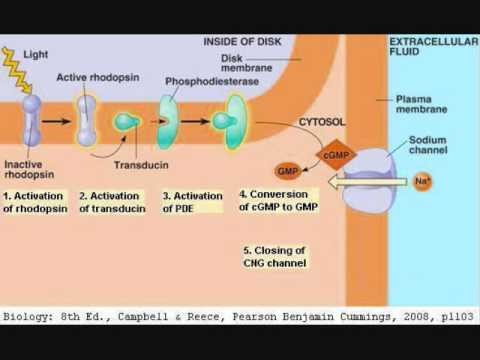 ΑΥΤΟ ΠΡΟΚΑΛΕΙ ΠΟΛΩΣΗ Η ΕΚΠΟΛΩΣΗ ΤΩΝ ΜΕΤΑΣΥΝΑΠΤΙΚΩΝ ΝΕΥΡΩΝΩΝ ΚΑΙ ΔΙΑΒΙΒΑΣΗ ΤΟΥ ΗΛΕΚΤΡΙΚΟΥ ΣΗΜΑΤΟΣ ΣΤΟΝ ΕΓΚΕΦΑΛΟ ΠΟΥ ΓΙΝΕΤΑΙ ΑΝΤΙΛΗΠΤΟ ΩΣ ΦΩΣ.
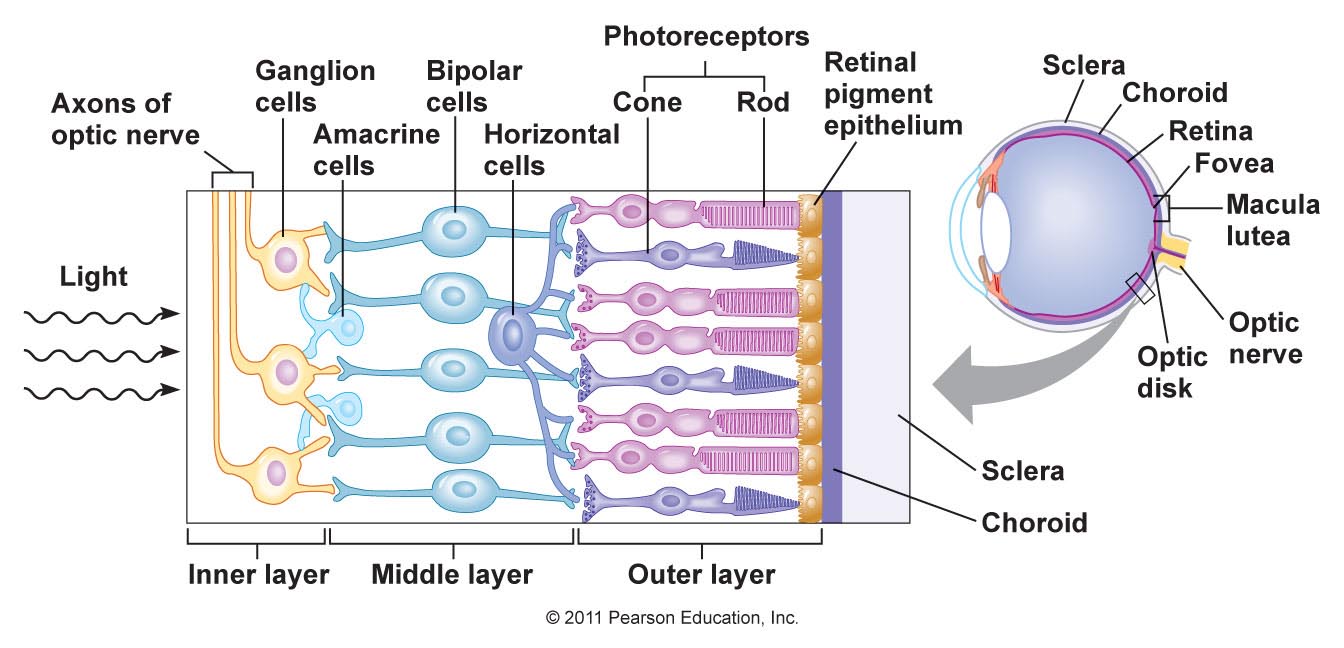 ΠΑΡΑΓΩΓΗ ΣΗΜΑΤΩΝ ΣΤΟΝ ΑΜΦΙΒΛΗΣΤΡΟΕΙΔΗ
ΟΙ ΦΩΤΟΥΠΟΔΟΧΕΙΣ ΥΠΕΡΠΟΛΩΝΟΝΤΑΙ ΜΕ ΤΗ ΠΡΟΠΤΩΣΗ ΤΟΥ ΦΩΤΕΙΝΟΥ ΕΡΕΘΙΣΜΑΤΟΣ
ΤΑ ΟΡΙΖΟΝΤΙΑ ΕΠΙΣΗΣ ΚΥΤΤΑΡΑ ΥΠΕΡΠΟΛΩΝΟΝΤΑΙ
ΤΑ ΔΙΠΟΛΑ ΜΠΟΡΕΙ ΝΑ ΕΜΦΑΝΙΣΟΥΝ ΥΠΕΡΠΟΛΩΣΗ  Η ΑΠΟΠΟΛΩΣΗ
ΑΠΟ ΤΑ ΔΙΠΟΛΑ ΞΕΚΙΝΟΥΝ ΚΑΝΑΛΙΑ ΟΝ OFF ΚΑΙ ΣΥΝΕΧΙΖΟΝΤΑΙ ΣΤΑ ΓΑΓΓΛΙΑΚΑ ΚΥΤΤΑΡΑ
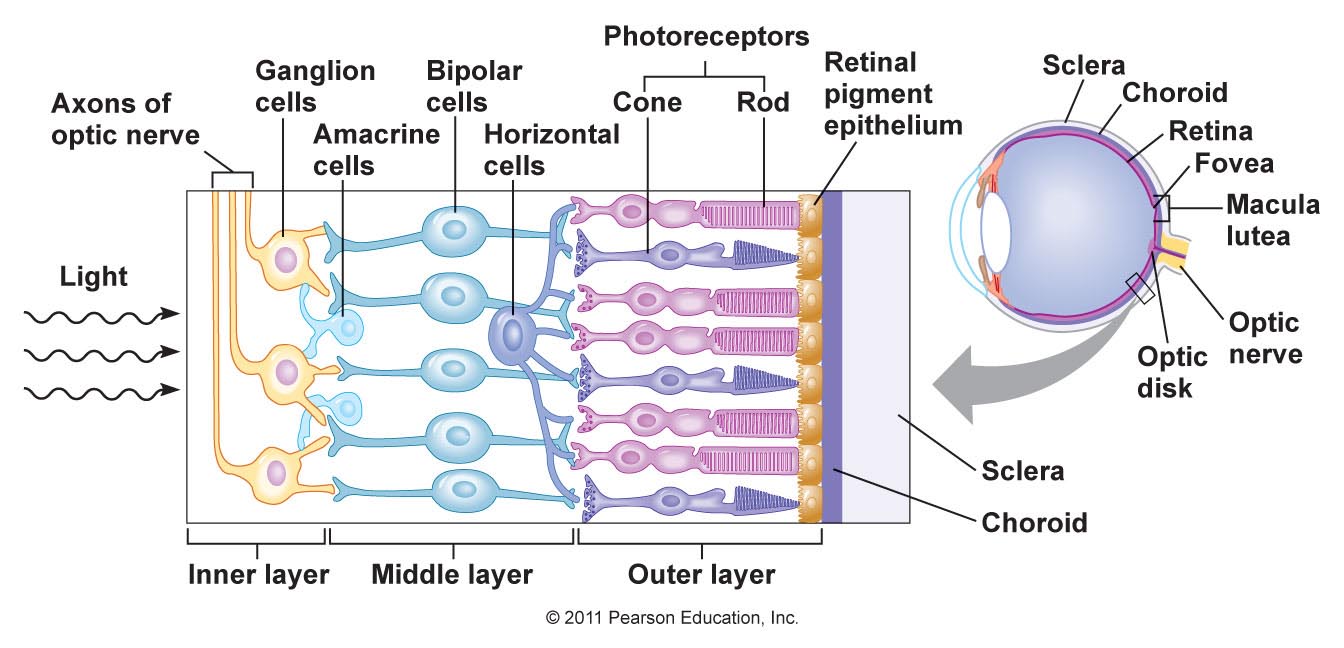 ΤΑ ΑΜΑΚΡΟΙΝΑ ΣΧΗΜΑΤΙΖΟΥΝ ΔΙΑΦΟΡΕΣ ΟΜΑΔΕΣ ΑΝΑΛΟΓΑ ΜΕ ΤΗ ΜΟΡΦΗ ΔΙΕΓΕΡΣΗΣ Η ΑΠΟΠΟΛΩΣΗΣ ΠΟΥ ΕΞΥΠΗΡΕΤΟΥΝ. ΤΟ ΣΗΜΑ ΜΕΤΑΒΙΒΑΖΕΤΑΙ ΣΤΑ ΓΑΓΓΛΙΑΚΑ ΚΥΤΤΑΡΑ.
ΤΑ ΣΗΜΑΤΑ ΠΟΥ ΛΑΜΒΑΝΟΥΝ ΤΑ ΓΑΓΓΛΙΑΚΑ ΚΥΤΤΑΡΑ ΕΙΝΑΙ ΣΗΜΑΤΑ ΑΝΑΣΤΟΛΗΣ Η ΔΙΕΓΕΡΣΗΣ.
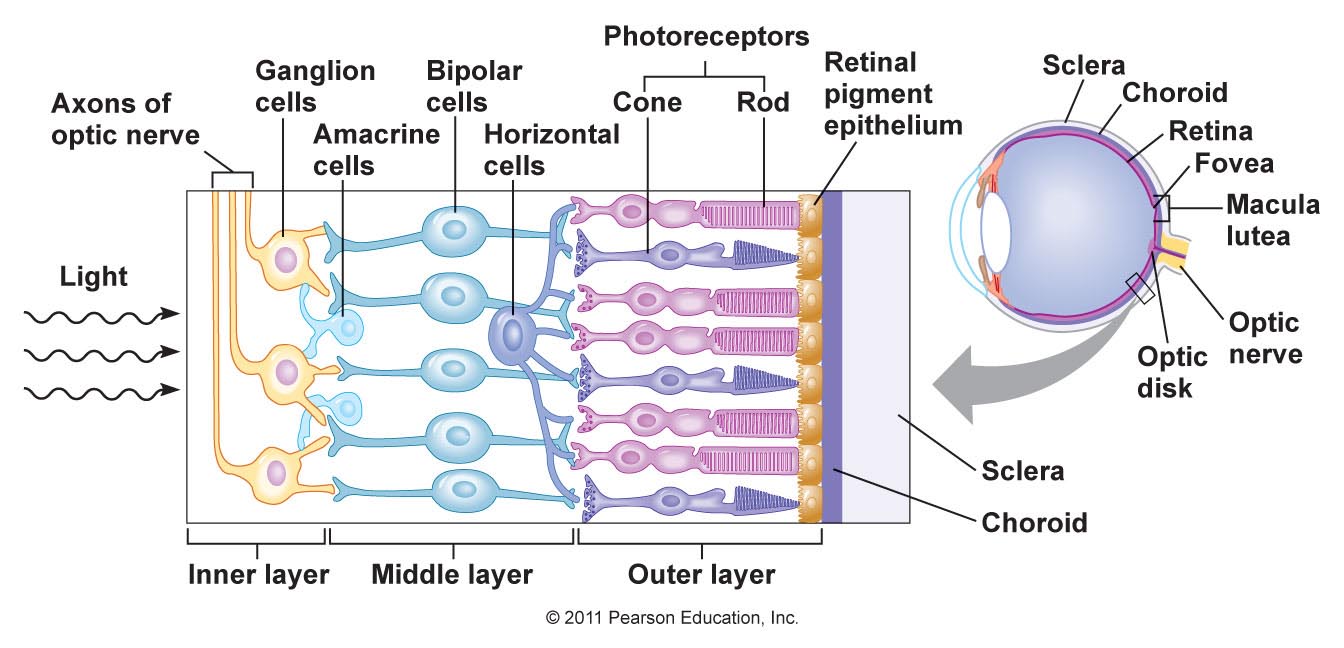 ΤΟ ΣΗΜΑ ΔΙΕΓΕΡΣΗΣ ΜΠΟΡΕΙ ΝΑ ΕΙΝΑΙ ΑΠΕΥΘΕΙΑΣ ΑΠΟ ΤΑ ΔΙΠΟΛΑ Η ΕΜΜΕΣΑ ΑΠΟ ΤΑ ΧΟΛΙΝΕΡΓΙΚΑ ΑΜΑΚΡΟΙΝΑ
ΤΟ ΣΗΜΑ ΑΝΑΣΤΟΛΗΣ ΠΡΕΡΧΟΝΤΑΙ ΑΠΟ ΤΑ GABA H ΤΑ ΓΛΥΚΙΝΕΡΓΙΚΑ ΑΜΑΚΡΟΙΝΑ ΚΥΤΤΑΡΑ
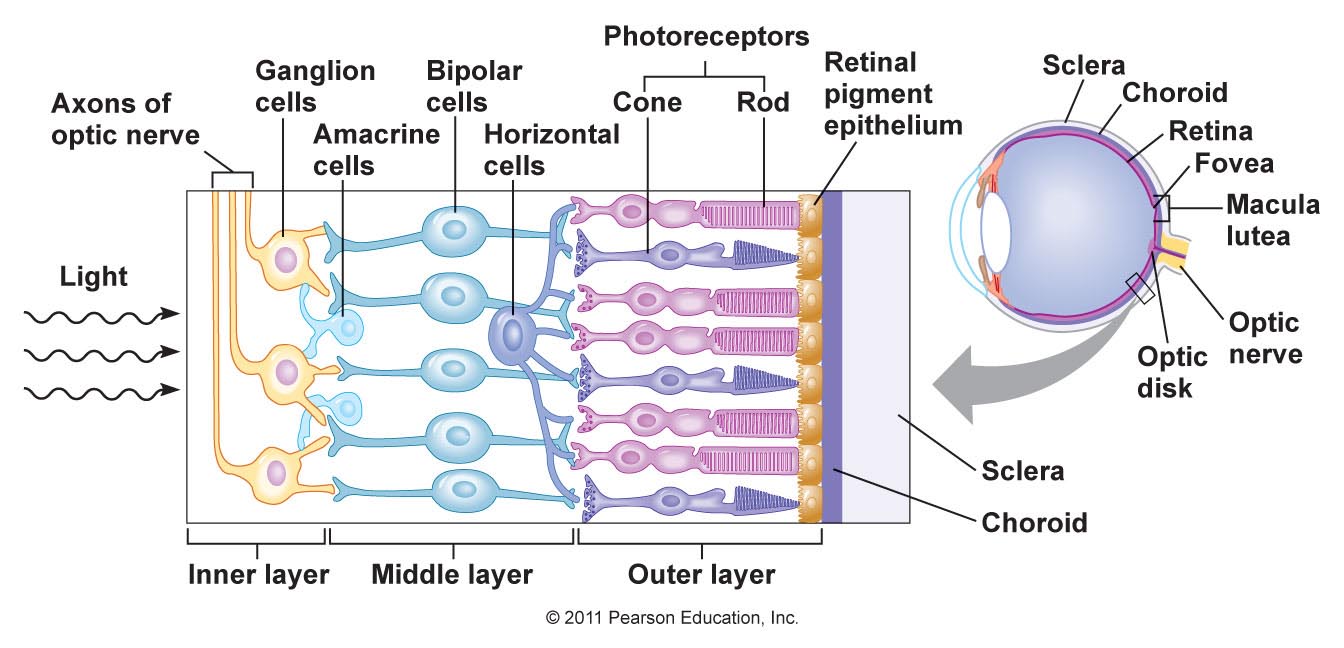 ΣΥΝΑΠΤΙΚΕΣ ΔΙΑΣΥΝΔΕΣΕΙΣ ΤΩΝ ΝΕΥΡΩΝΩΝ
ΤΑ ΕΣΩ ΤΜΗΜΑΤΑ ΤΩΝ ΦΩΤΟΥΠΟΔΟΧΕΩΝ ΣΧΗΜΑΤΙΖΟΥΝ ΕΝΑ ΔΙΚΤΥΟ ΣΥΝΑΨΕΩΝ  ΜΕΣΩ ΤΩΝ ΟΠΟΙΩΝ ΔΙΕΓΕΙΡΟΝΤΑΙ ΟΙ ΝΕΥΡΩΝΕΣ ΔΕΥΤΕΡΗΣ ΤΑΞΗΣ ΠΟΥ ΕΙΝΑΙ ΤΑ ΔΙΠΟΛΑ ΚΑΙ ΤΑ ΟΡΙΖΟΝΤΙΑ ΚΥΤΤΑΡΑ.
Η ΜΕΤΑΒΙΒΑΣΗ ΤΗΣ ΠΛΗΡΟΦΟΡΙΑΣ ΓΙΝΕΤΑΙ ΜΕ ΤΑΟΥΣ ΧΗΜΙΚΟΥΣ ΝΕΥΡΟΔΙΑΒΙΒΑΣΤΕΣ.
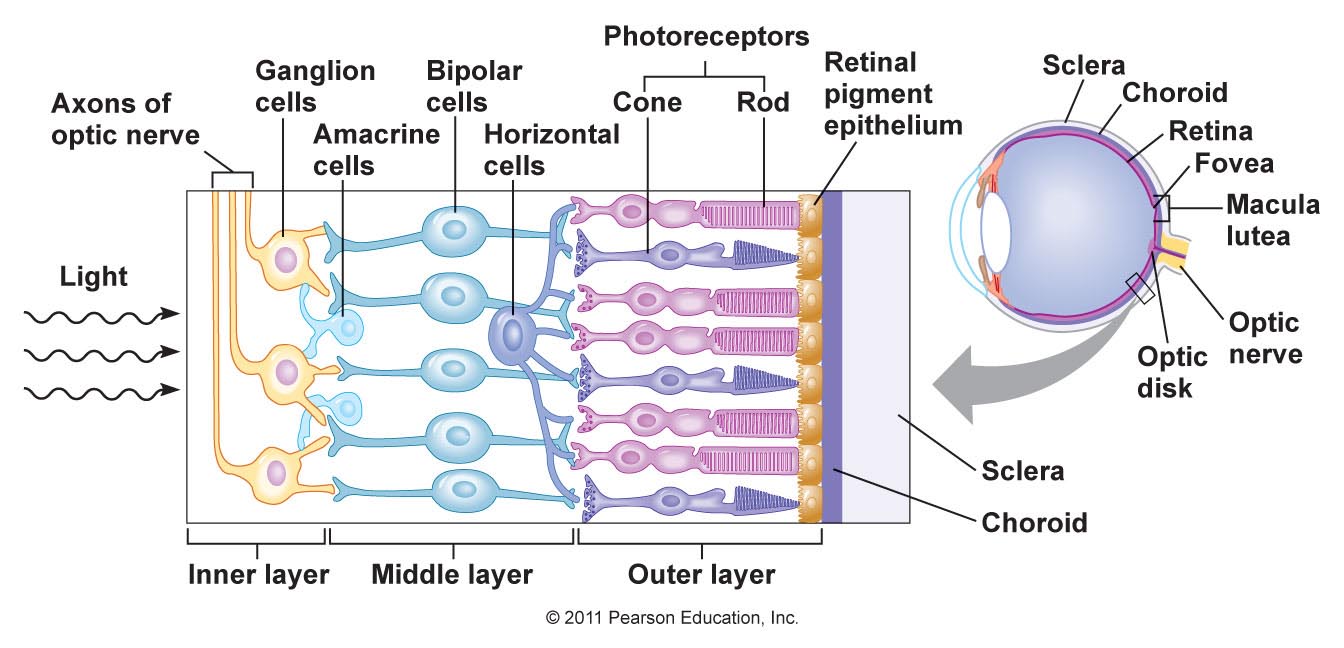 ΤΥΠΟΙ ΓΑΓΓΛΙΑΚΩΝ ΚΥΤΤΑΡΩΝ
ΤΑ ΓΑΓΓΛΙΑΚΑ ΚΥΤΤΑΡΑ PARVO (P)
ΕΙΝΑΙ ΜΙΚΡΟΤΕΡΑ ΣΕ ΜΕΓΕΘΟΣ  ΚΥΤΤΑΡΑ
ΣΥΝΔΕΟΝΤΑΙ ΜΕ ΤΗΝ ΑΝΤΙΛΗΨΗ ΤΩΝ ΧΡΩΜΑΤΩΝ
 ΤΑ ΓΑΓΓΛΙΑΚΑ ΚΥΤΤΑΡΑ Μ(MAGNO)
ΠΙΘΑΝΟΝ ΕΞΥΠΗΡΕΤΟΥΝ ΤΟΥΣ ΜΗΧΑΝΙΣΜΟΥΣ ΑΙΣΘΗΣΗΣ ΤΩΝ ΠΕΔΙΩΝ ΦΩΤΕΙΝΟΤΗΤΑΣ
ΤΡΙΤΗ ΚΑΤΗΓΟΡΙΑ ΕΧΟΥΝ ΝΕΥΡΙΤΕΣ ΑΠΕΘΕΙΑΣ ΜΕΤΑΒΙΒΑΣΗ ΣΤΟΝ ΕΓΚΕΦΑΛΟ ΣΗΜΑΤΟΣ
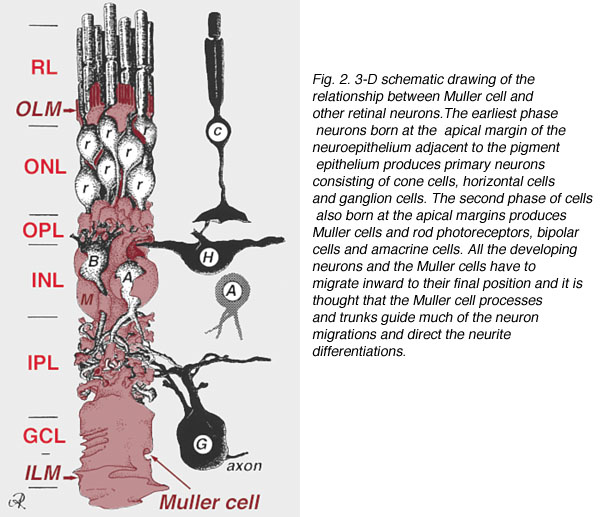 ΥΠΑΡΧΟΥΝ 3 ΕΙΔΗ ΓΛΟΙΑΚΩΝ ΚΥΤΤΑΡΩΝ
Α) ΤΑ ΚΥΤΤΑΡΑ ΤΟΥ MULLER
Β) ΤΑ  ΑΣΤΡΟΚΥΤΤΑΡΑ 
Γ) ΤΑ ΜΙΚΡΟΓΛΟΙΑΚΑ ΚΥΤΤΑΡΑ
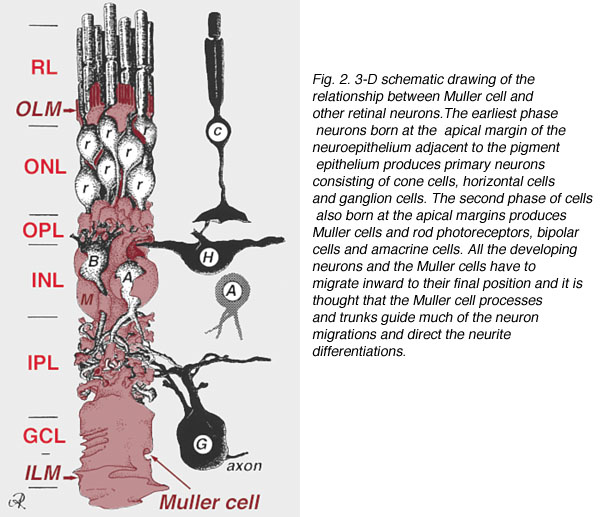 TA KYTTARA TOY MULLER
TO KYTΤΤΑΡΙΚΟ ΤΟΥΣ ΣΩΜΑ ΒΡΙΣΚΕΤΑΙ ΣΤΗΝ ΕΣΩ ΚΟΚΚΩΔΗ ΣΤΙΒΑΔΑ
ΟΙ ΕΣΩ ΠΡΕΞΟΧΕΣ ΤΟΥΣ ΕΚΤΕΙΝΟΝΤΑΙ ΜΕΧΡΙ ΤΑ ΕΣΩ ΟΡΙΟ ΤΟΥ ΑΜΦΙΒΛΗΣΤΡΟΕΙΔΟΥΣ ΟΠΟΥ ΟΙΤΕΛΙΚΕΣ ΤΟΥΣ ΑΠΟΠΛΑΤΥΝΣΕΙΣ ΔΗΜΙΟΥΡΓΟΥΝ ΤΗΝ ΕΣΩ ΑΦΟΡΙΣΤΙΚΗ ΜΕΜΒΡΑΝΗ
ΟΙ ΠΡΟΣ ΤΑ ΕΞΩ ΠΡΟΕΞΟΧΕΣ ΤΩΝ ΚΥΤΤΑΡΩΝ ΤΟΥ MYLLER ΚΑΤΑΛΗΓΟΥΝ ΣΕ ΜΙΚΡΟΛΑΧΝΕΣ ΠΟΥ ΠΡΕΞΕΧΟΥΝ ΣΤΟ ΥΠΟΑΜΦΙΒΛΗΣΤΡΟΕΙΔΙΚΟ ΔΙΑΣΤΗΜΑ
ΠΕΡΙΕΧΟΥΝ ΠΟΛΥΑΡΙΘΜΑ ΚΟΚΚΙΑ ΓΛΥΚΟΓΟΝΟΥ , ΜΙΤΟΧΟΝΔΡΙΑ ΚΑΙ ΕΝΔΙΑΜΕΣΑ ΙΝΙΔΙΑ ΠΟΥ ΠΕΡΙΧΟΥΝ ΜΙΑ ΟΥΣΙΑ ΤΗΝ ΓΛΟΙΑΚΗ ΙΝΙΔΟΕΙΔΗ ΟΞΙΚΗ ΠΡΩΤΕΙΝΗ (GFAP) Η ΟΠΟΙΑ ΣΕ ΒΛΑΒΗ ΤΟΥ ΑΜΦΙΒΛΗΣΤΡΟΕΙΔΗ ΑΥΞΑΝΕΤΑΙ
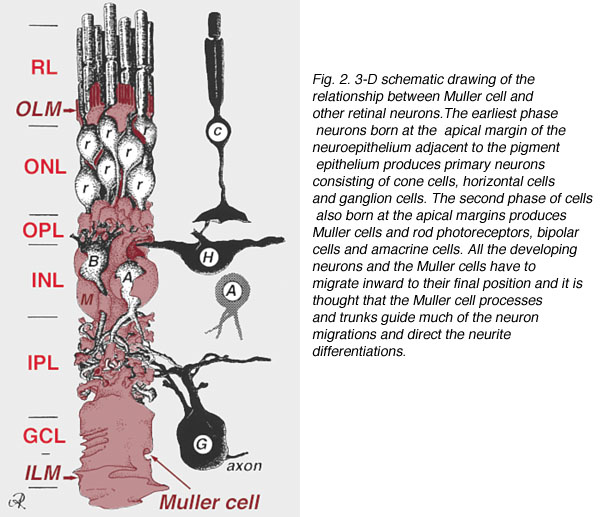 ΛΕΙΤΟΥΡΓΙΕΣ ΚΥΤΤΑΡΩΝ  ΤΟΥ MYLLER
1.ΣΤΑ ΚΥΤΤΑΡΑ ΑΥΤΑ ΛΕΙΤΟΥΡΓΟΥΝ ΔΙΑΥΛΟΙ ΙΟΝΤΩΝ Κ  ΚΑΙ Ca
2.ΥΠΟΔΟΧΕΙΣ ΝΕΥΡΟΜΕΤΑΒΙΒΑΣΤΩΝ ΟΠΩΣ GABA, ΝΤΟΠΑΜΙΝΕΡΓΙΚΩΝ, ΧΟΛΙΝΕΡΓΙΚΩΝ, ΑΔΡΕΝΕΡΓΙΚΩΝ
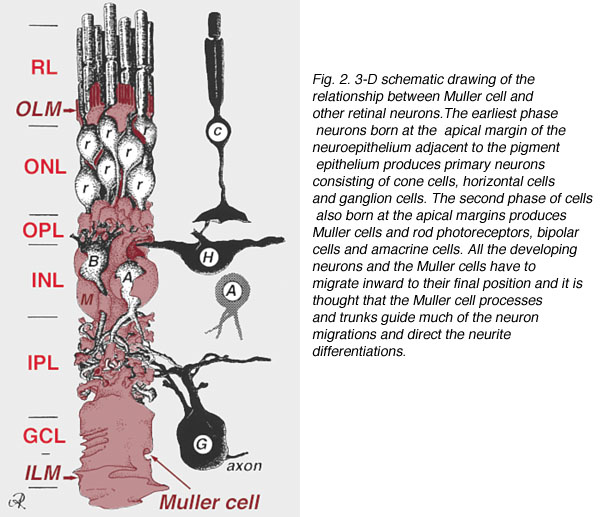 3. ΛΕΙTOYΡΓΟΥΝ ΜΕΤΑΦΟΡΕΙΣ ΔΙΑΒΙΒΑΣΤΩΝ

A.ΟΠΩΣ ΜΕΤΑΦΟΡΕΑΣ ΓΛΟΥΤΑΜΙΚΟΥ-ΑΣΠΑΡΤΙΚΟΥ ΓΙA ΤΗ ΔΙΑΤΗΡΗΣΗ ΧΑΜΗΛΗΣ ΣΥΓΚΕΝΤΡΩΣΗΣ ΓΛΟΥΤΑΜΙΚΙΥ ΟΞΕΨΣ ΣΤΟΝ ΕΞΩΚΥΤΤΑΡΙΟ ΧΩΡΟ
B.ΜΕΤΑΦΟΡΕΙΣ ΟΞΕΙΔΟΒΑΣΙΚΩΝ ΣΥΣΤΗΜΑΤΩΝ ΠΟΥ ΡΥΘΜΙΖΟΥΝ ΤΟ PH
ΠΑΡΑΓΟΝΤΑΙ ΚΑΙ ΠΡΟΩΘΟΥΝΤΑΙ ΕΝΔΟΚΥΤΤΑΡΙΚΑ ΚΑΙ ΕΞΩΚΥΤΤΑΡΙΚΑ ΚΥΜΑΤΑ Ca
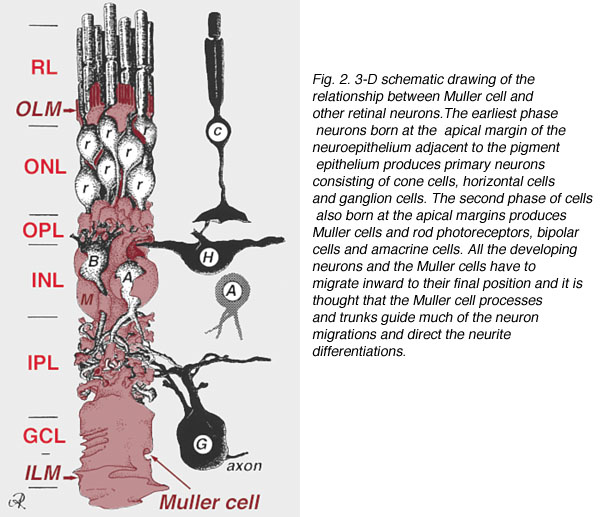 ΣΤΑ ΚΥΤΤΑΡΑ  ΑΥΤΑ ΠΑΡΑΓΟΝΤΑΙ ΣΗΜΑΝΤΙΚΟΙΠΑΡΑΓΟΝΤΕΣ ΟΠΩΣ Ο βFGF
Ο   ΠΟΥΣΥΝΤΕΛΕΙΣΤΗΝΕΠΙΒΙΩΣΗΤΩΝΦΩΤΟΥΠΠΔΟΧΕΩΝ

VEGF ΠΟΥΠΑΙΖΕΙΡΟΛΟΣΤΗΝΑΝΑΠΤΥΞΗΤΗΣΑΜΦΙΒΛΗΣΤΡΟΕΙΔΙΚΗΣΑΓΓΕΙΩΣΗΣ
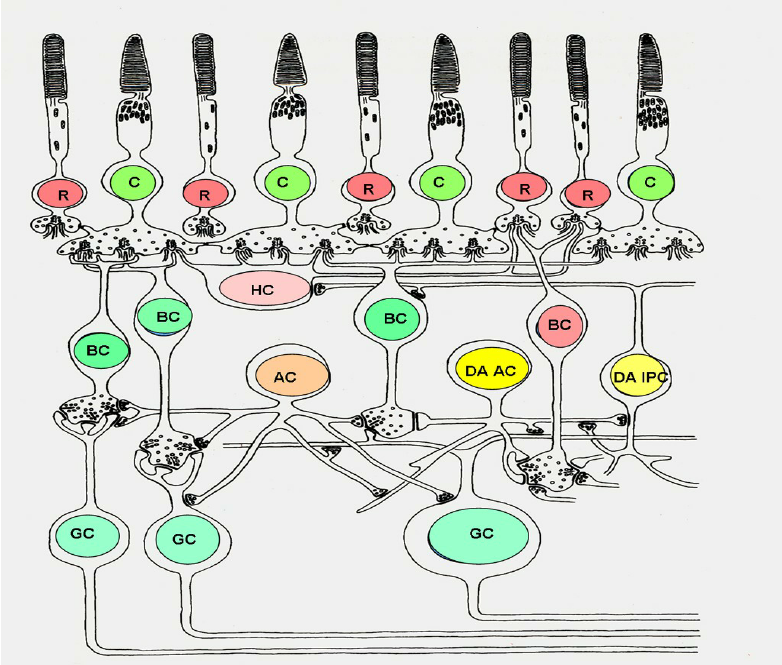 ΑΣΤΡΟΚΥΤΤΑΡΑ
ΠΕΡΕΧΟΥΝ ΔΙΑΥΛΟΥΣ  ΙΟΝΤΩΝ
ΠΕΡΙΕΧΟΥΝ ΔΙΑΦΟΡΟΥΣ ΤΥΠΟΥΣ ΥΠΔΟΧΕΩΝ
ΕΜΦΑΝΙΖΟΥ ΚΙΝΗΣΗ ΚΥΜΑΤΩΝ Ca
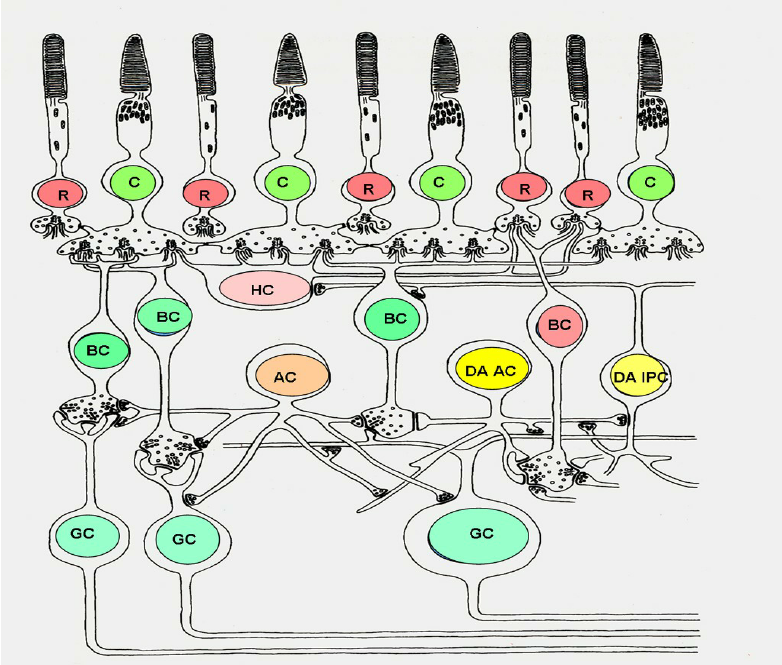 ΜΙΚΡΟΓΛΟΙΑΚΑ ΚΥΤΤΑΡΑ
ΒΡΙΣΚΟΝΤΑΙ ΣΕ ΚΑΤΑΣΤΑΣΗ ΥΠΝΩΣΗΣ
ΑΝΑΠΤΥΣΣΟΝΤΑΙ ΜΕΤΑ ΑΠΟ ΒΛΑΒΗ ΟΠΟΥ ΔΙΑΦΟΡΟΠΟΙΟΥΝΤΑΙ ΣΕ ΚΥΤΤΑΡΑ ΠΟΥ ΜΟΙΑΖΟΥΝ ΜΕ ΜΑΚΡΟΦΑΓΑ ΚΑΙ ΑΠΟΜΑΚΡΥΝΟΥΝ ΤΟΥΣ ΕΚΦΥΛΙΣΜΕΝΟΥΣ ΝΕΥΡΩΝΕΣ
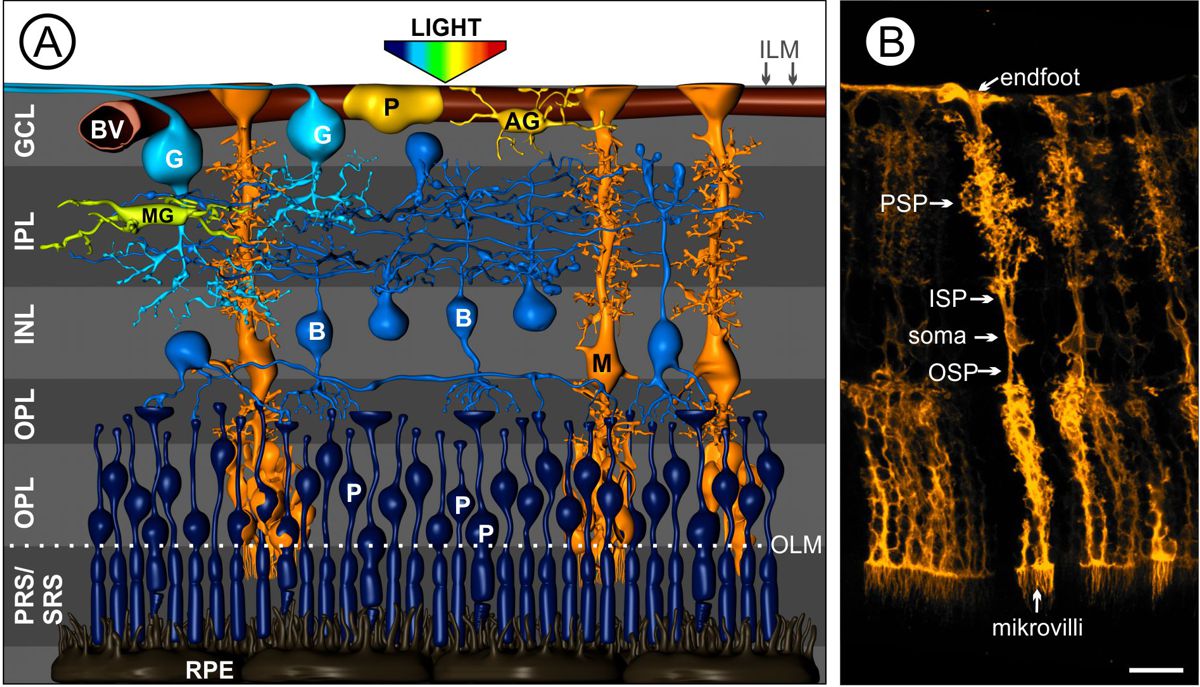 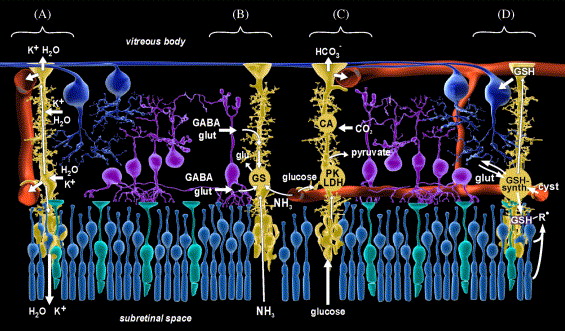 ΣΥΜΒΟΛΗ ΤΗΣ ΓΛΟΙΑΣ ΣΤΗ ΛΕΙΤΟΥΡΓΙΑ ΤΟΥ ΑΜΦΙΒΛΗΣΤΡΟΕΙΔΟΥΣ 
ΡΥΘΜΙΣΗ ΤΟΥ ΜΙΚΡΟΠΕΡΙΒΑΛΛΟΝΤΟΣ ΤΟΥ ΑΜΦΙΒΛΗΣΤΡΟΕΙΔΟΥΣ
ΤΑ ΚΥΤΤΑΡΑ ΤΟΥ MULLER ΚΑΙ ΤΑ ΑΣΤΡΟΚΥΤΤΑΡΑ ΠΕΡΙΕΧΟΥΝ ΓΛΟΥΤΑΜΙΚΟΥΣ ΥΠΟΔΟΧΕΙΣ ΚΑΙ ΠΑΙΖΟΥΝ ΡΟΛΟ ΣΤΗ ΣΥΝΑΠΤΙΚΗ ΜΕΤΑΒΙΒΑΣΗ ΤΩΝ ΓΛΟΥΤΑΜΙΝΕΡΓΙΚΩΝ ΣΥΝΑΨΕΩΝ
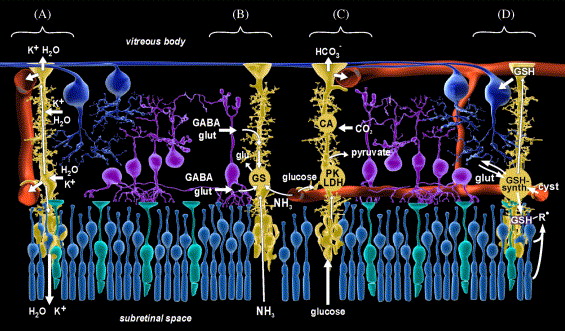 ΤΟ ΙΔΙΟ ΣΥΜΒΑΙΝΕΙ ΜΕ ΤΟΥ ΜΕΤΑΦΟΡΕΙΣ GABA KAI ΤΗ ΛΕΙΤΟΥΡΓΙΑ ΤΩΝ GABA ΣΥΝΑΨΕΩΝ
ΤΑ ΚΥΤΤΑΡΑ ΤΟΥ MULLER ΡΥΘΜΙΖΟΥΝ ΤΟ ΕΞΩΚΥΤΤΑΡΙΟ Κ
ΤΑ ΚΥΤΤΑΡΑ ΤΟΥ MULLER ΚΑΙ ΤΑ ΑΣΤΡΟΚΥΤΤΑΡΑ ΡΥΘΜΙΖΟΥΝ ΤΟ ΕΞΩΚΥΤΤΑΡΙΟ PH
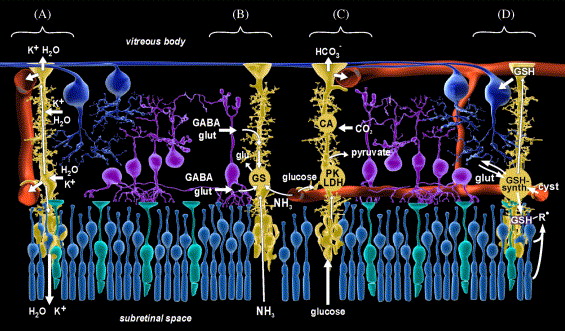 ΔΙΑΜΟΡΦΩΣΗ ΤΗΣ ΝΕΥΡΟΝΙΚΗΣ ΔΡΑΣΤΗΡΙΟΤΗΤΑΣ 
ΜΕ ΤΙΣ ΜΕΤΑΒΟΛΕΣ ΤΩΝ ΤΙΣ ΜΕΤΑΔΟΣΗΣ ΤΩΝ ΚΥΜΑΤΩΝ ΤΟΥ Ca ΔΗΜΙΟΥΡΓΟΥΝΤΑΙ ΚΑΤΑΣΤΑΣΕΙΣ ΑΝΑΣΤΟΛΗΣ ΚΑΙ ΕΥΟΔΩΣΗΣ ΤΟΥ ΕΡΕΘΙΣΜΑΤΟΣ
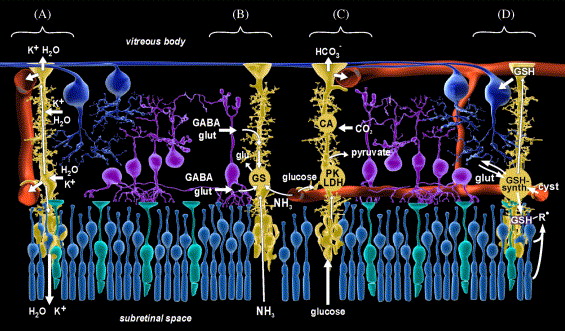 ΥΠΟΣΤΗΡΗΞΗ ΤΗΣ ΑΓΓΕΙΩΣΗΣ ΤΟΥ ΑΜΦΙΒΛΗΣΤΡΟΕΙΔΟΥΣ
ΤΑ ΚΥΤΤΑΡΑ ΤΗΣ ΓΛΟΙΑΣ ΕΙΣΑΓΩΝ ΤΟ ΣΧΗΜΑΤΙΣΜΟ ΤΩΝ ΑΙΜΟΦΟΡΩΝ ΑΓΓΕΙΩΝ  ΚΑΙ ΚΑΘΟΔΗΓΟΥΝ ΤΗΝ ΑΝΑΠΤΥΞΗ ΤΟΥ ΜΕΣΑ ΣΤΟΝ ΑΜΦΙΒΛΗΣΤΡΟΕΙΔΗ
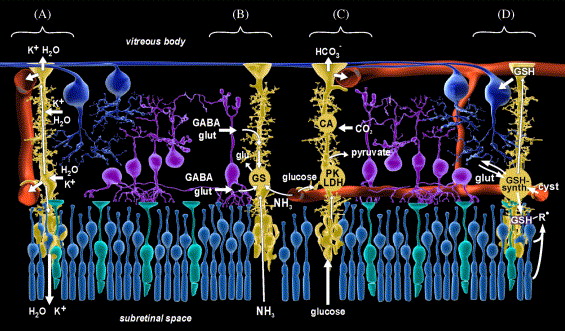 ΠΡΟΣΦΕΡΟΥΝ ΜΕΤΑΒΟΛΙΚΗ ΥΠΟΣΤΗΡΙΞΗ ΣΤΟΝ ΑΜΦΙΒΛΗΣΤΡΟΕΙΔΗ
ΠΕΡΙΕΧΟΥΝ ΜΕΓΑΛΕΣ ΕΦΕΔΡΕΙΕΣ ΓΛΥΚΟΓΟΝΟΥ
ΤΑ ΚΥΤΤΑΡΑ ΤΟΥ MULLER ΣΥΜΒΑΛΛΟΥΝ ΣΤΗ ΓΕΝΕΣΗ ΤΟΥ ΒΡΑΔΕΩΣ ΚΥΜΑΤΟΣ C TOY HAΓ
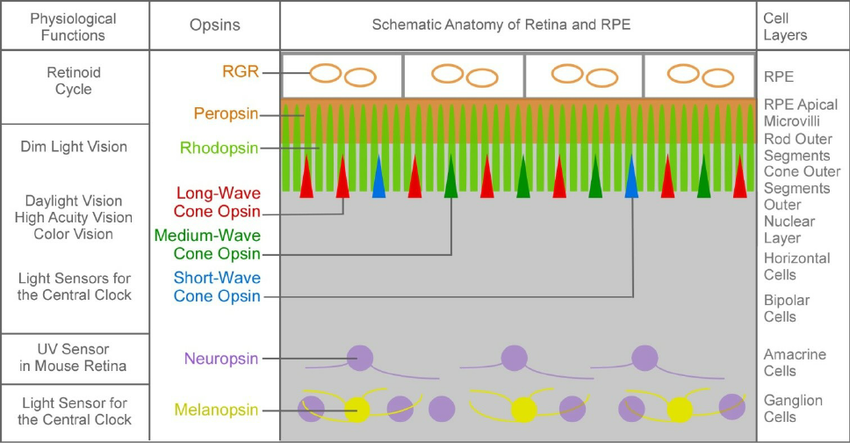 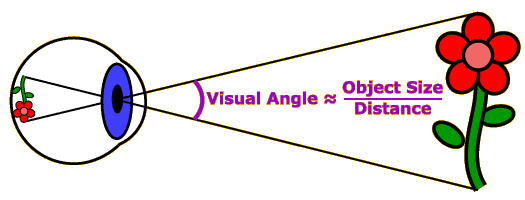 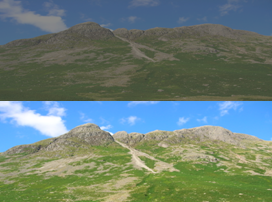 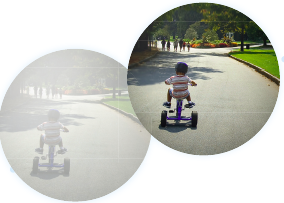